WebDewey Number BuildingHistory and travel examples
November 2012
Overall workflow
Find starting number/span with add instruction, else find base number
Click Start/Add
System displays notation specified by add instruction or displays Table 1 (in final step)
As needed, user navigates to next number/span with add instruction or base number
Number building complete?
Verify the number is correct, click Save
User term box appears, select user terms
Edit term, click Update
No
User term needs to be changed?
Additional term needed?
Yes
Create additional term, click Add
Select term to set as caption
Save as institutional or personal visibility
Verify presence in the hierarchy
Contribute to Dewey Editors (optional)
If not contributed to Dewey Editors, new number visible only to institution or person
Yes
No
No
Yes
Process of building 941.203History of Northeastern Scotlandduring the 14th century
Results of process of building 941.203History of Northeastern Scotlandduring the 14th century
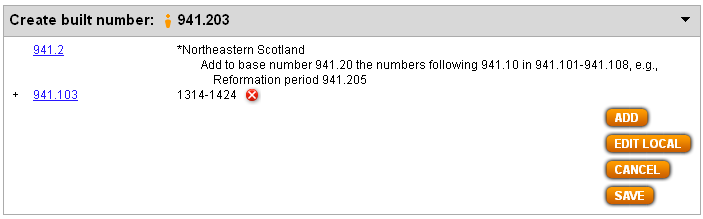 Process of building 918.10466Travel in Brazil in 2012
Results of process of building 918.10466Travel in Brazil in 2012
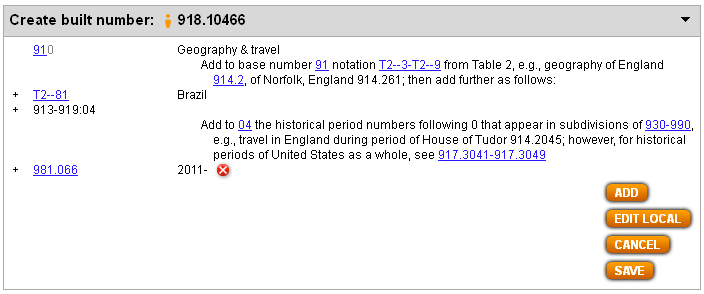 Process of building 949.8004924History of Jews in Romania
Results of process of building 949.8004924History of Jews in Romania
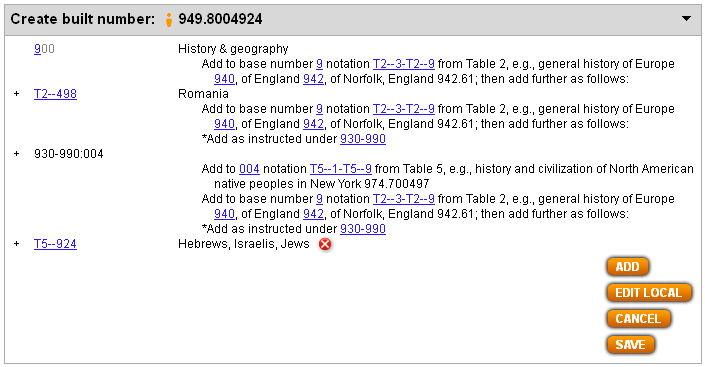